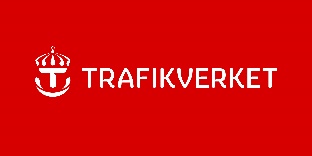 Godkänd miljökonsekvensbeskrivning för Lärje uppställningsspår
Godkänd miljökonsekvensbeskrivning för Lärje uppställningsspår!
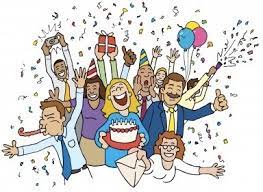 – Det känns jättebra att Länsstyrelsen har godkänt vår miljökonsekvensbeskrivning, och vi kan nu ställa ut järnvägsplanen för granskning. Det här är en viktig milstolpe för projektet, säger Terese Löfgren, projektledare för uppställningsspår Lärje vid Trafikverket.